Metropolitan Council
Environmental Services
2010 Performance Report
Presented to the Environment CommitteeFebruary  8, 2011
William G. Moore, General Manager
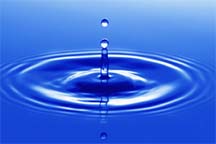 A Clean Water Agency
Goals and Objectives
Continue operation of wastewater collection and treatment system
Implement key capital improvements
Provide effective customer service
Effectively manage annual and capital budgets
Provide a productive and safe workplace environment
Goal 1:
Continue operation of wastewater collection and treatment system
Goal 1
NPDES compliance 99.8% or greater
All effluent limits met in 2010
December 2010 represents 47th consecutive month of effluent limit compliance
Goal 1
Wastewater Treatment Plant Compliance
Hastings			19 years
St. Croix Valley		18 years
Seneca			  9 years
Blue Lake			  5 years
Eagles Point		  5 years
Metropolitan		  4 years
Empire			  4 years
Goal 1
Air emissions permit compliance
Metro and Seneca passed all stack tests
Collection system
9 interceptor spills in 2010 (8 spills in 2007; 7 in 2008)
2 combined sewer overflows (CSOs) totaling approximately 213 gallons in 2010
Goal 1
Goal 2:
Implement key capital improvements
Goal 2
Major Capital Projects
Metro
Blue Lake
South Saint Paul Forcemain
Plymouth Forcemain
Shakopee Interceptor
Victoria Interceptor
Goal 2
Major Capital Projects (continued)
New service
Elko / New Market
Carver
East Bethel
Goal 3:
Provide effective customer service
Goal 3
Inflow/Infiltration (I/I) Program
I/I Task Force
Service Availability Charge (SAC) Task Force
Water Supply Planning
Goal 4:
Effectively manage annual and capital budgets
Goal 4
$ in millions
2010 Actual Capital Budget			158
2010 Estimated Capital Expenses		  120
2010 Annual Budget					218.7
2010 Estimated Annual Expenses		210
Goal 4
2006-2010 Energy Reduction Goal
2010 Goal: Reduce energy purchase by 15% by 2010
Result: 16.1% reduction (48 million kWh)
Approximately $2.5 million savings/year (going forward) 
New goal: reduce energy purchases by 25% of 2006 purchases by 2015
Goal 4
Low interest rates on current capital
Refunding of Bonds
PFA – 5.5 million NPV savings
MCES Bonds – 1.6 million NPV savings
Goal 5:
Provide a productive and safe workplace environment
Goal 5
Safety: 12% decrease in OSHA recordable accidents in 2010 vs. 2009
49% decrease in accidents in the last 5 years
Goal 5
Safety: 47 percent reduction of lost time days and restricted days in 2010 vs 2009
2011 Challenges
Metro Plant Permit - PFOS
Infiltration/Inflow
Energy Conservation
SAC Fund
CSO Permit
East Bethel